OZE wokół Nas
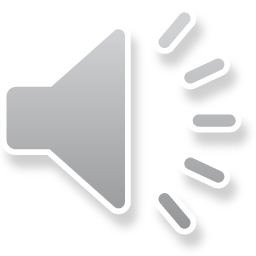 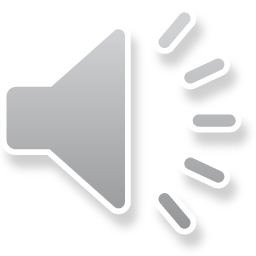 Sprawozdanie
Dnia 23 lutego 2013 od godz. 9:00, grupa uczniów uczestniczących w projekcie OZE wraz z opiekunem oraz prowadzącym, odbyła wycieczkę szlakiem OZE. Do poszczególnych punktów docieraliśmy autobusem. Po odwiedzeniu obiektów wróciliśmy do ZS Nr 2 we Wronkach i przeprowadziliśmy wywiad z Mariuszem Baranowskim .
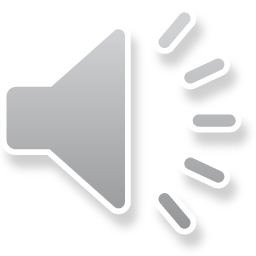 Część grupy podczas wyprawy szlakiem OZE
Obiekty OZE na terenie miasta Wronki
Ogrzewanie gazowe z kolektorami słonecznymi
Kolektory słoneczne
Obiekty OZE na terenie gminy Wronki
Pompa ciepła
Piec na pellet
Pierwszym przystankiem na szlaku był budynek należący do Zakładu Przemysłu Ziemniaczanego. Umieszczone zostały na nim kolektory słoneczne, w ilości 6 sztuk. Miały one łączną powierzchnię absorbera 12 m2. Kolektory łączyły się z 300 litrowym zbiornikiem na wodę. Obiekt ten znajdował się 300 metrów od budynku szkoły, który był początkiem szlaku.
Zbiornik na wodę połączony z kolektorami słonecznymi
Kolejnym obiektem na szlaku był dom na Stróżkach. W domu tym zainstalowano piec na pellet. Poznaliśmy sposób działania tego rodzaju instalacji. Zopoznaliśmy się z tygodniowym zapotrzebowaniem na pellet. Dowiedzieliśmy się o tym, że bardziej wydajny jest pellet powstający ze sprasowanych trocin drzew liściastych. W domu tym został zainstalowany piec o mocy 15 kW. Dom ten jest usytuowany 4,4 km od poprzedniego obiektu. Trasa ta zajęła nam 10 minut.
Piec na pellet z 300 litrowym zbiornikiem na wodę
Następnie udaliśmy się do Jesionnej, gdzie odwiedziliśmy dom, w którym zastosowana została gruntowa pompa ciepła. Instalacja ta ma moc 6-16 kW. Odwierty na działce zostały wykonane na głębokości 1,5 m. Prowadzący wycieczkę poinformował nas, że ponad 70 % dostarczanego przez pompę ciepła pochodzi z dolnego źródła, a reszta jest wytwarzana z pracy sprężania. Trasa miała długość 9,1 km, pokonaliśmy ją w czasie 13 minut.
Wnętrze sprężarki powietrza
Sprężarka pompy ciepła ze zbiornikiem na wodę
Ostatnim obiektem na naszym szlaku było Przedszkole nr 1 „Bajkowy Świat” we Wronkach. Zostały na nim zamontowane kolektory słoneczne wspomagane przez ogrzewanie na gaz ziemny. Powierzchnia kolektorów wynosi 16 m2. Zimą obiekt ogrzewany jest przez piec na gaz ziemny. Ten sposób połączenia instalacji pozwala na uniezależnienie się od warunków pogodowych, szczególnie zimą kiedy okres grzewczy rozmija się z okresem największego nasłonecznienia (około 80% całorocznej energii przypada na okres półrocza letniego – od kwietnia do września). Instytucja ta znajduję się 7 km od domu w Jasionnej, 10 minut drogi.
Przedszkole nr 1 we Wronkach
Piec na gaz ziemny firmy „Viessmann”
„OZE wokół nas” – wywiad uczniów Zespołu Szkół Nr 2 im. Stanisława Konarskiego we Wronkach z panem Mariuszem Baranowskim – właścicielem firmy Weiser Technika Grzewcza
Kolektor słoneczny próżniowy
ZS: Jaką wydajność mają kolektory słoneczne i który ich rodzaj ma największą sprawność? 
MB: Przy napromieniowaniu 1000 W/m2 z jednego m2 kolektora otrzymujemy 1 KW energii cieplnej. Średnia instalacja posiada 2 kolektory ( jeden ma 2m2) i zbiornik 300 l na ciepłą użytkową wodę.  W kolektorach słonecznych znajdują się płyn glikol, który zamarza w -30 oC. Wyższą sprawność mają oczywiście kolektory próżniowe, ale są one droższe niż standardowe i nie zawsze jest uzasadnione ich zastosowanie.
Kolektor słoneczny
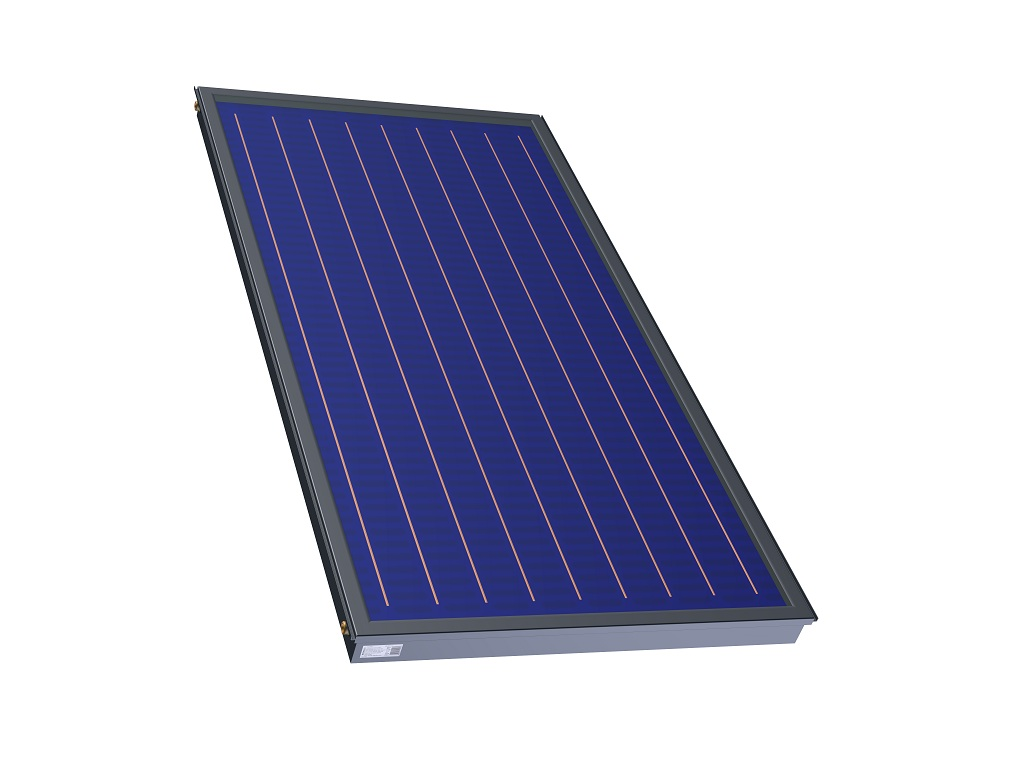 Turbiny wiatrowe na terenie Polski
ZS: Czy jest pan zwolennikiem instalowania wiatraków?
MB:  Jestem jak najbardziej za ich instalowaniem. Jednak dobrze byłoby, gdyby instalacje były wykonywane w odpowiednich miejscach, gdzie nie będą nikomu przeszkadzały w codziennym życiu. 
ZS: Jaką energię możemy uzyskać z wiatraków?
MB : Około 2- 2,5 MW. Wyobraźcie sobie jaka to duża moc.
Farma wiatrowa w Niemczech
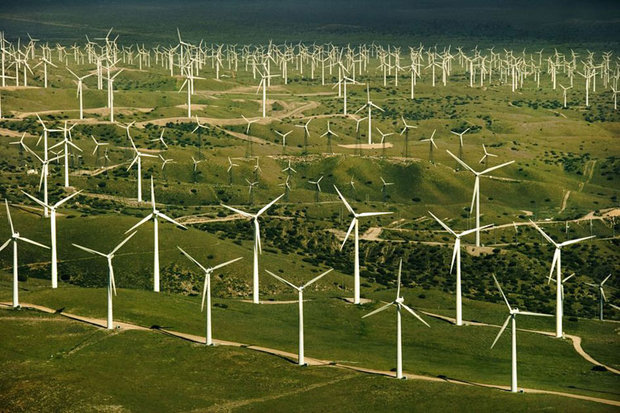 ZS: Jakie pan proponuje formy ogrzewanie przy budowie nowych domów?
MB:  To wszystko zależy od miejsca budowy. Jeśli klient nie ma dostępu do kurka gazowego to polecam pompę ciepła. Urządzenia te czerpią energię z gruntu, wody i powietrza. Mokry piasek dobrze przewodzi ciepło i to on daje największy zysk w postaci energii. Standardowe odwierty  pionowe pompy ciepła wykonywane są na głębokość 100 m. Przy głębszych odwiertach  potrzebny jest nadzór Urzędu Górniczego i specjalne pozwolenia. Koszt takich odwiertów wynosi ok. 15 tys. A sama pompa kosztuje ok. 20 tys. 
ZS:  Jak można dowiedzieć się, ile uzyskamy ciepła z gleby?
MB:  Do szukania takich informacji służą mapy hydrogeologiczne Polski.
ZS: A na czym polega działanie rekuperatora? 
MB: Rekuperator to urządzenie stosowane w systemach wentylacyjnych, które umożliwia odzyskiwanie ciepła z powietrza wywiewanego z budynku. Jest wymiennikiem ciepła . Z pomieszczenia wylatuje zużyte  powietrze o temperaturze około 23oC , które ogrzewa w tym czasie wlatujące świeże powietrze. Ich instalacja jest jeszcze droga, ale późniejsze oszczędności związane z ogrzewaniem pomieszczeń są znaczne i o wiele większy komfort przebywania w tak wentylowanych pomieszczeniach.
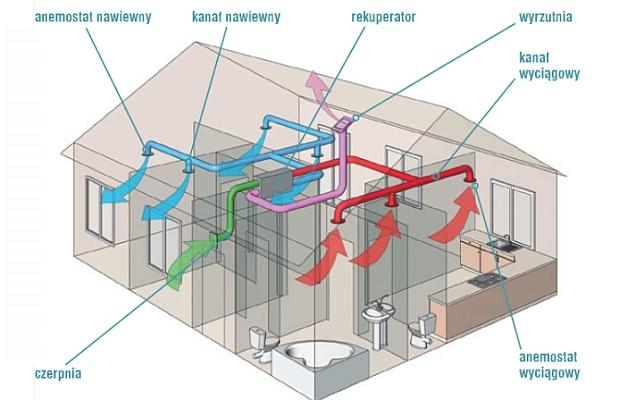 Działanie rekuperatora
Działanie rekuperatora przedstawione na przykładowym schemacie domu
ZS: Jaka jest przyszłość OZE w Polsce? 
MB: Chciałbym podkreślić, że prędzej czy później będziemy zmuszeni przestawić się na odnawialne źródła energii. Ich wykorzystanie rośnie, ale dziś pozostają one jeszcze energią przyszłości. Również nowy zawód – technik urządzeń i systemów energetyki odnawialnej, można uznać za zawód przyszłości. W Niemczech 360 tysięcy osób jest już dziś zatrudnionych w sektorze OZE. Mam nadzieję, że absolwenci szkół będą świadomie wybierać swój przyszły zawód, zwracając uwagę na zapotrzebowanie rynku pracy.
ZS: My też mamy taką nadzieję. Jeszcze raz dziękujemy za interesujące spotkanie i praktyczne informacje dotyczące odnawialnych źródeł energii.
MB: Cieszę się, że mogłem pomóc. Było mi miło być gościem w waszej szkole.
Uczestnicy wycieczki szlakiem OZE
Podsumowanie
Wędrując szlakiem OZE poznaliśmy wykorzystanie energii odnawialnej na terenie Miasta i Gminy Wronki. Po wywiadzie z Panem Mariuszem Baranowskim pogłębiliśmy wiedzę na temat turbin wiatrowych, kolektorów słonecznych, pomp ciepła, rekuperatora oraz piecy na pellet. Zdobyta wiedza z pewnością pomoże nam w dalszym kształceniu się w dziedzinie budownictwa.
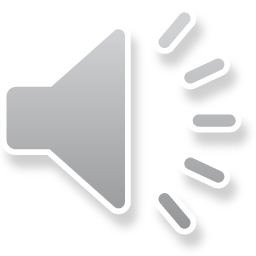